Škole za 21. vijekPrimjena micro:bit-a u nastavi maternjeg jezikaVoditelj: Dragan Marković
www.britishcouncil.org
Primjena micro:bit-a u nastavi maternjeg jezika
U nastavi maternjeg jezika ga koristimo: 
za stvaranje neumjetničkih tekstova;
u gramatici.
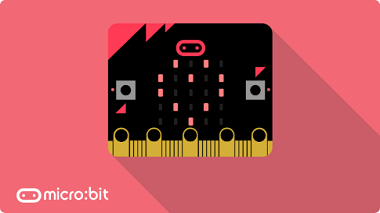 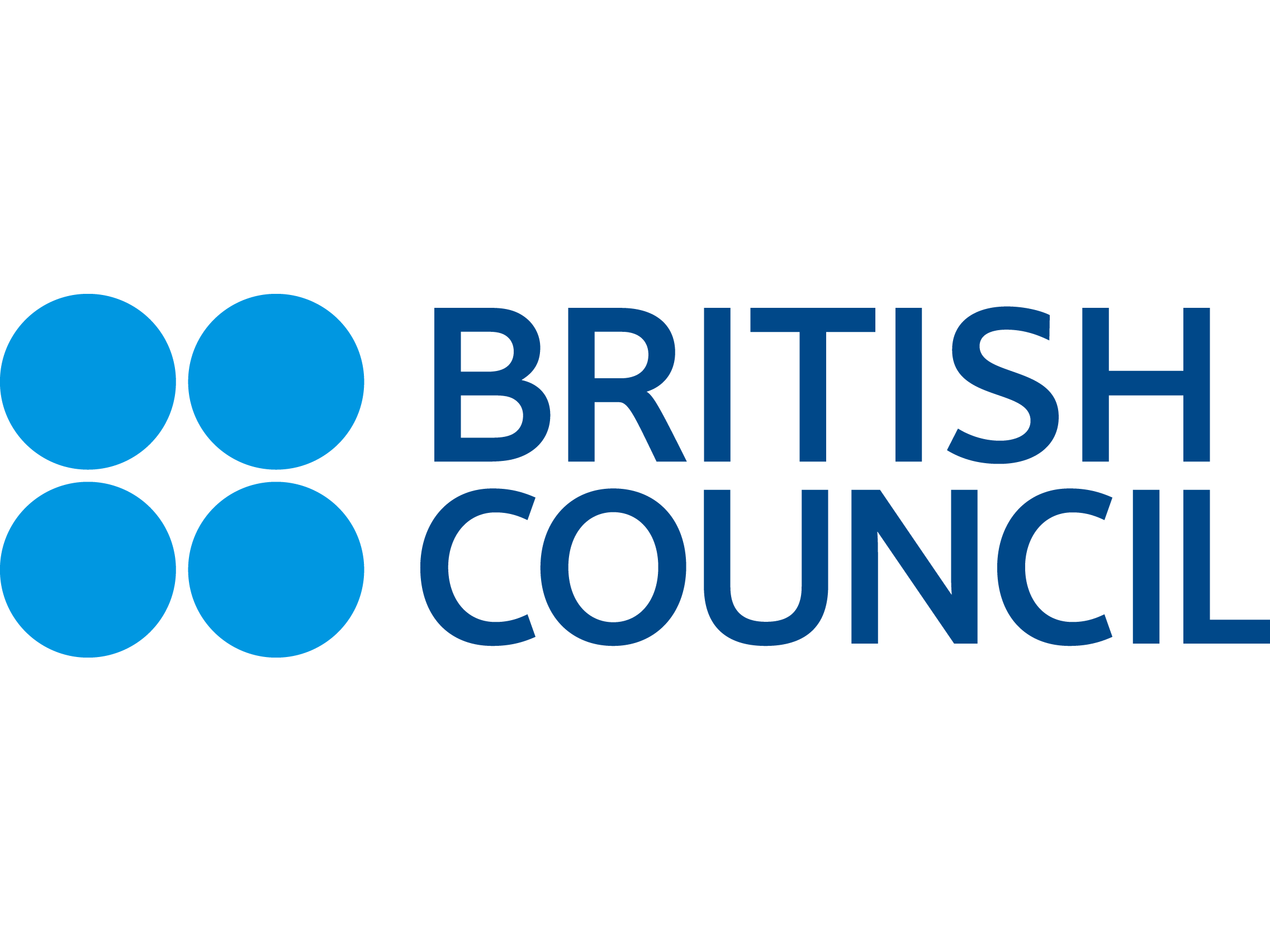 Škole za 21. vijek
Planiranje i pripremanje nastave
Aktivnosti sa micro:bit-om se lako planiraju
Pomoću njega ostvarujemo korelaciju sa drugim predmetima
Obično u uvodnom ili završnom dijelu časa
Možemo ga koristiti i tokom čitavog časa kada vježbamo
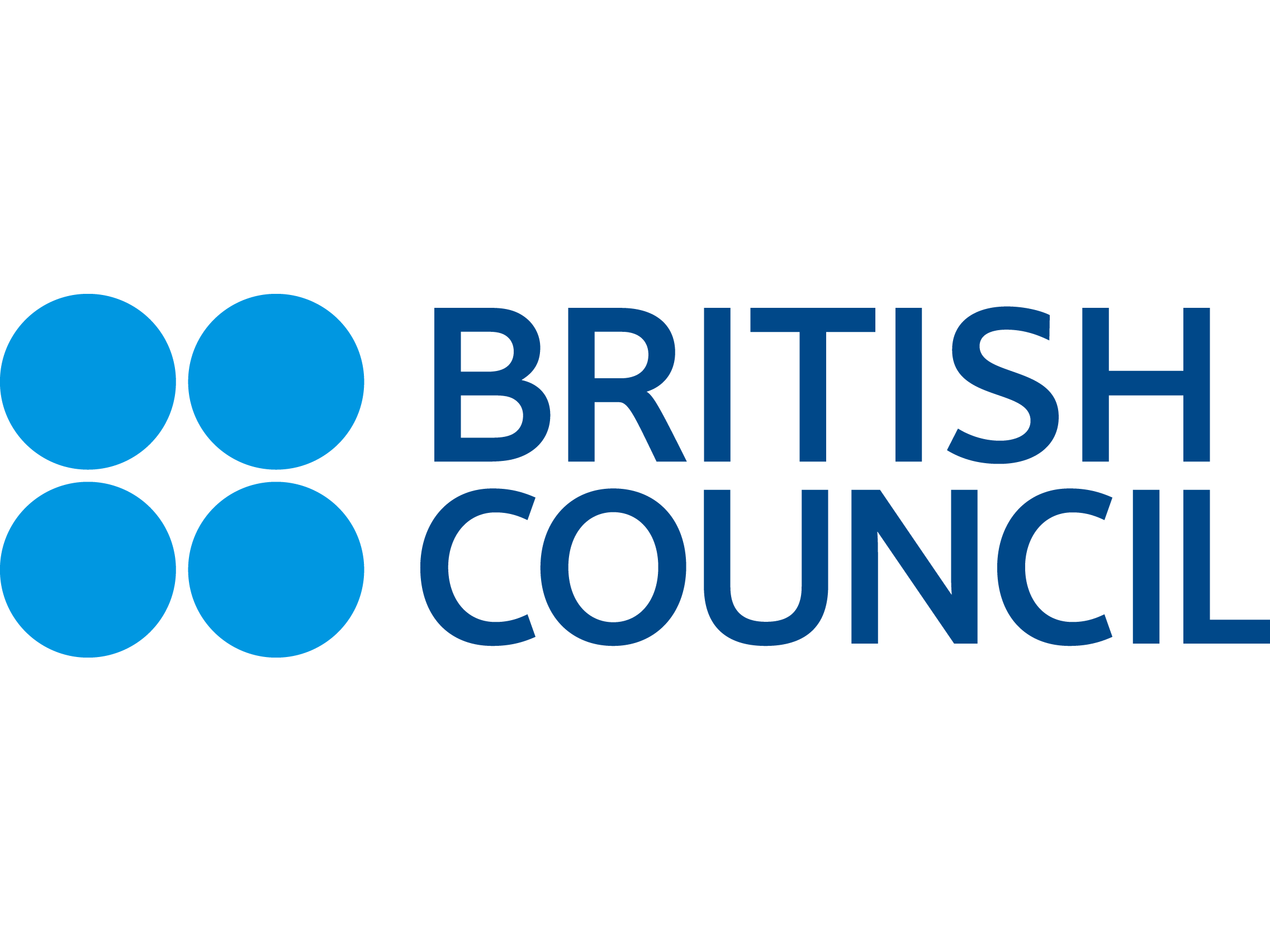 Škole za 21. vijek
Prednosti upotrebe
Digitalna pismenost
Medijska i informaciona pismenost
Postavimo problem koji učenici rješavaju pisanjem kodova, a na taj način razvijaju kritičko mišljenje
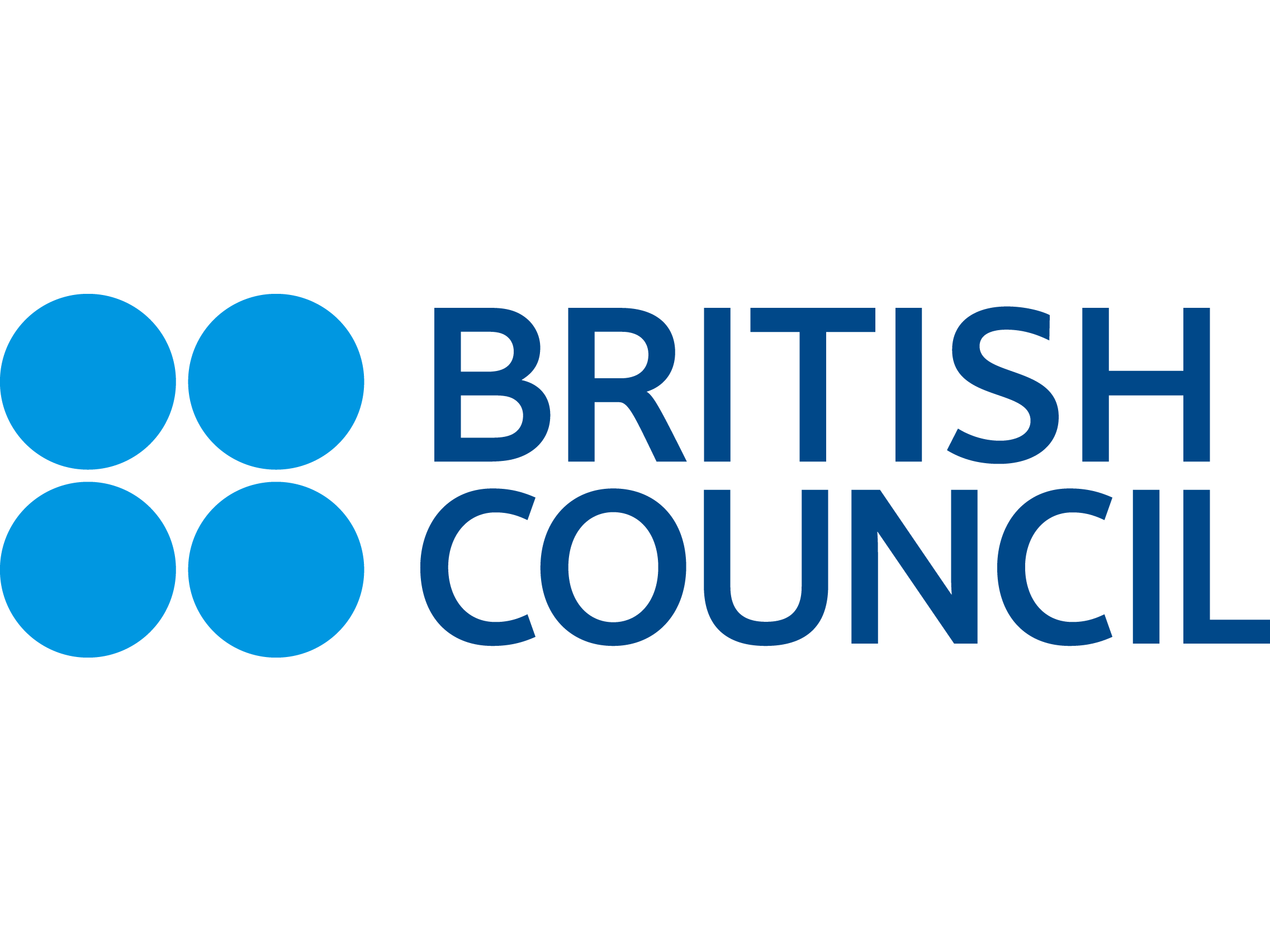 Škole za 21. vijek
Stvaranje neumjetničkih tekstova
- Pomoću znakova koje micro:bit ima ili onih koji se mogu napraviti stvaramo:
reklame;
obavještenja;
oglase;
pozivnice;
vijest i fleš.
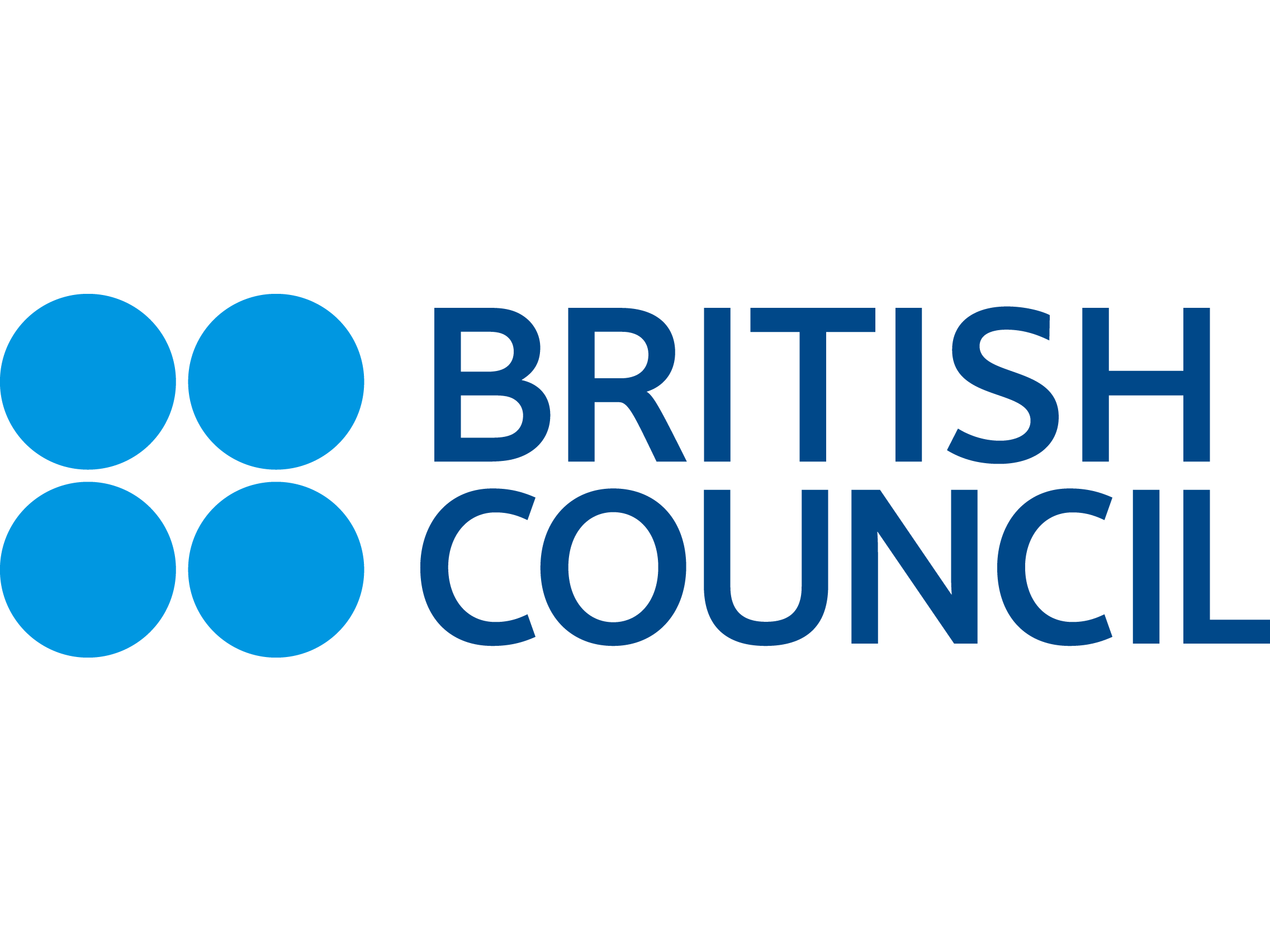 Škole za 21. vijek
Primjer
VI razred (stvaranje teksta, grupni rad, faza refleksije)
 Sadržaj: Reklame
I korak: učenici dobijaju zadatak da naprave reklamu za određeni proizvod
II korak: na nivou grupe smišljaju rješenja
III korak: stvaranje koda
IV korak: razmjenjuju micro:bit-ove sa drugim grupama i ocjenjuju rad drugova
V korak: porede stvorene reklame sa štampanim tekstovima
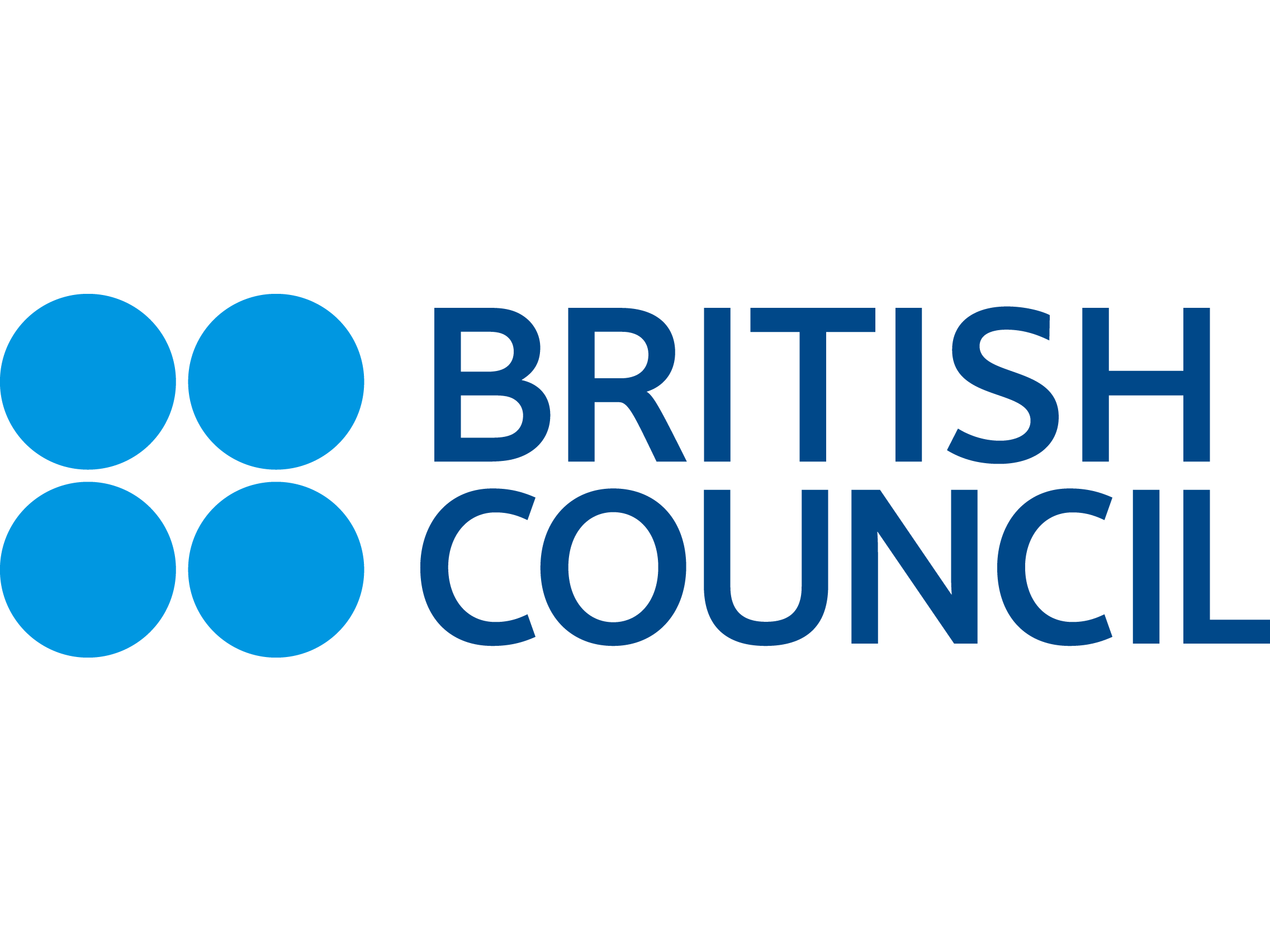 Škole za 21. vijek
Primjer koda
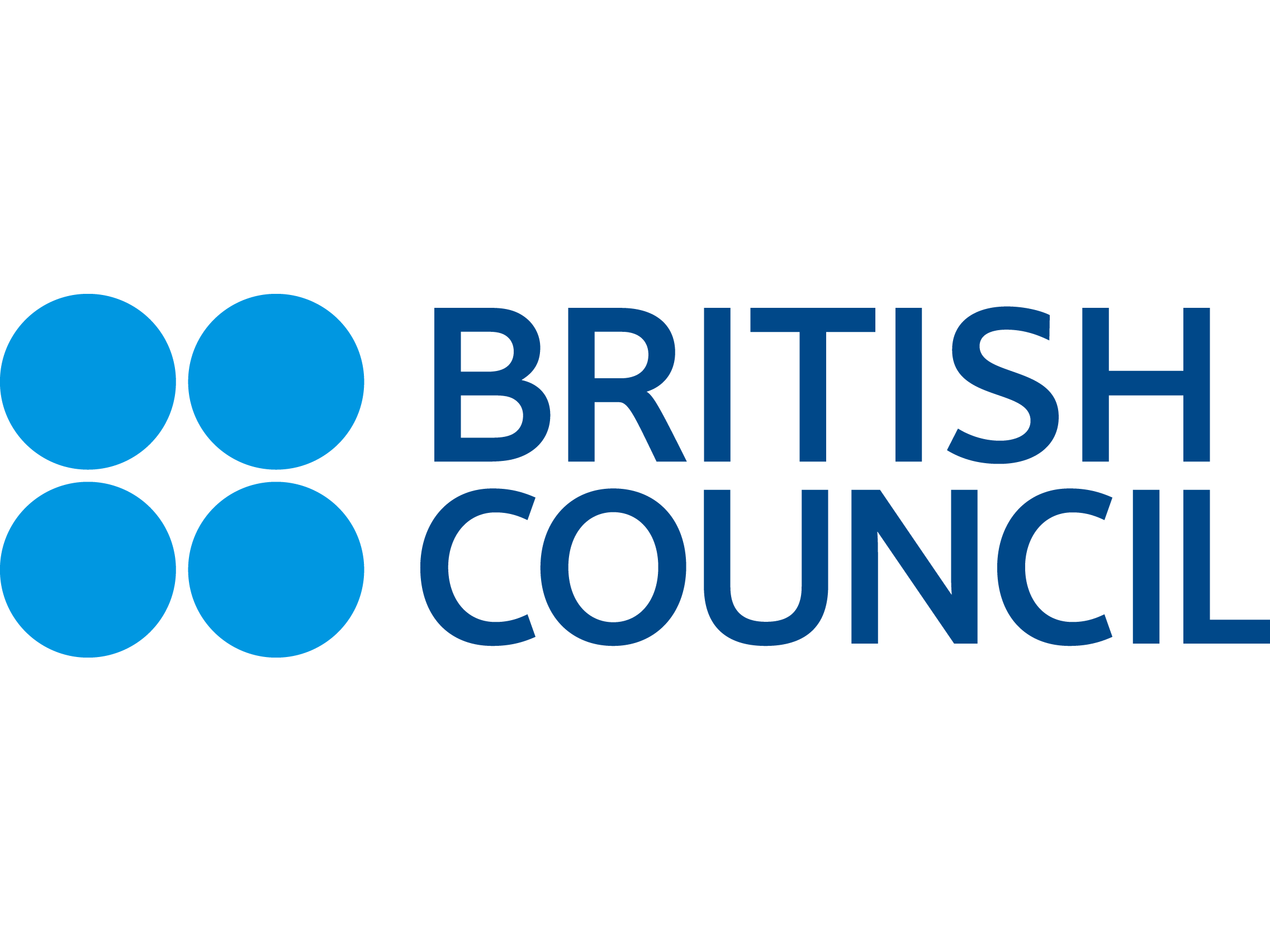 Škole za 21. vijek
Ostali primjeri
napiši rečenicu prema datom obrascu (S+P+O+PON...);
napiši obavještenje, pozivnicu, mali oglas;
napiši vijest ili fleš;
odredi padež (taster A nasumično daje riječ, taster B nasumično daje predlog);
povezivanje leksike sa gramatikom (taster A nasumično daje vrstu riječi, taster B daje ime padeža): reci tu vrstu riječi u tom padežu.
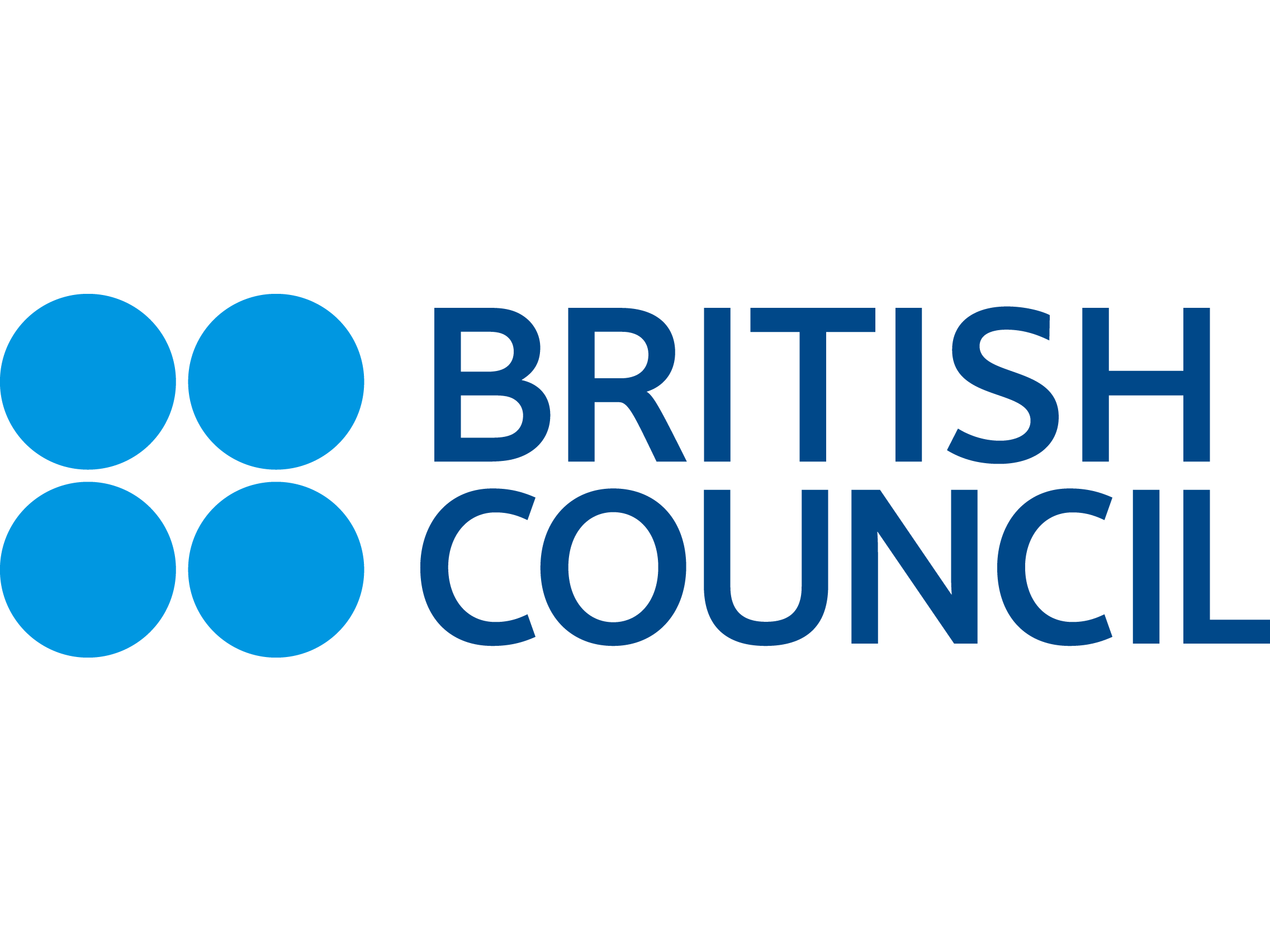 Škole za 21. vijek
Potrebni resursi
dobra internet konekcija u učionici
nekoliko računara

NAPOMENA: Sam micro:bit nam nije uvijek potreban u radu jer imamo simulator
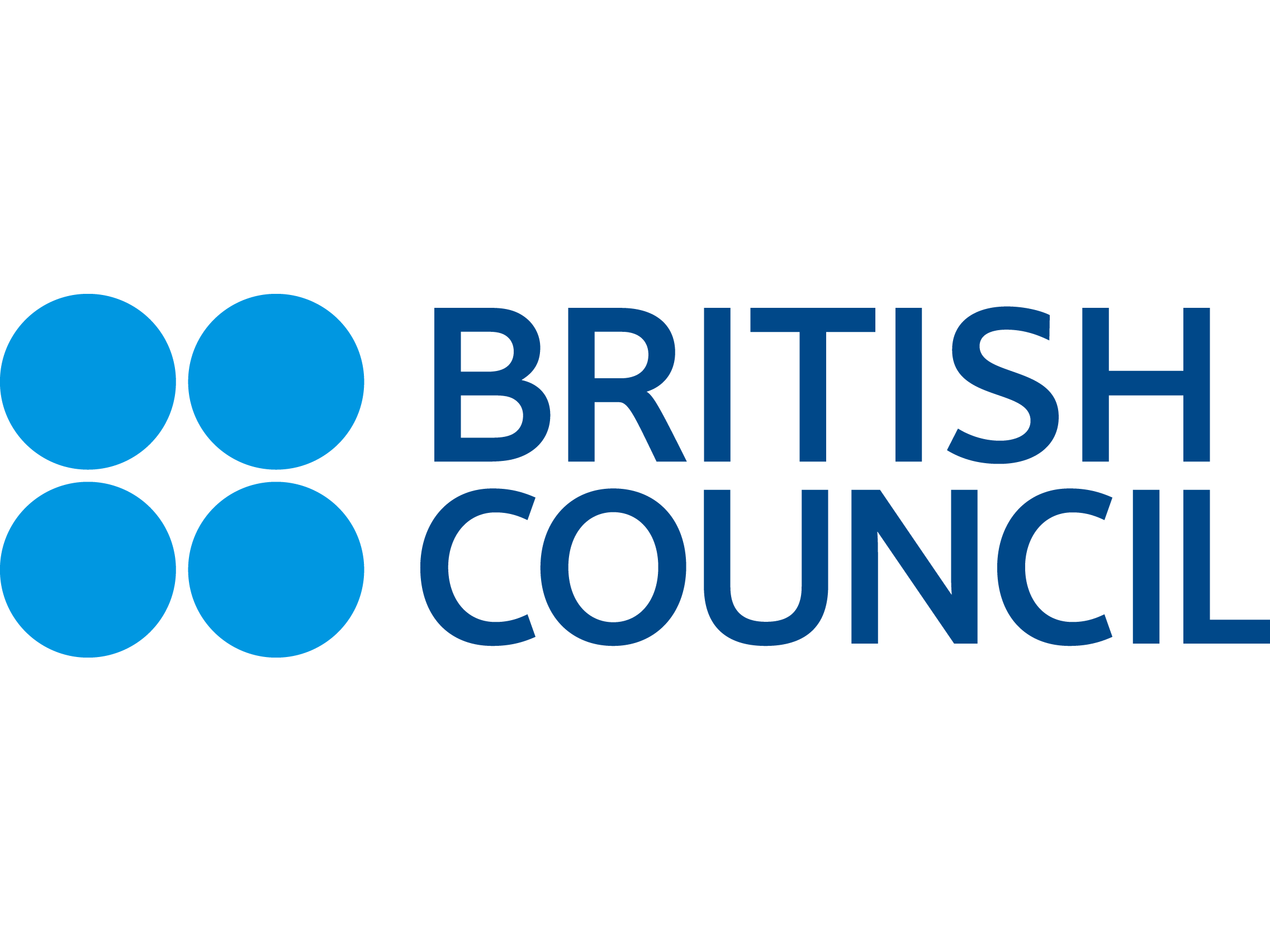 Škole za 21. vijek
Primjer učeničkog programiranja
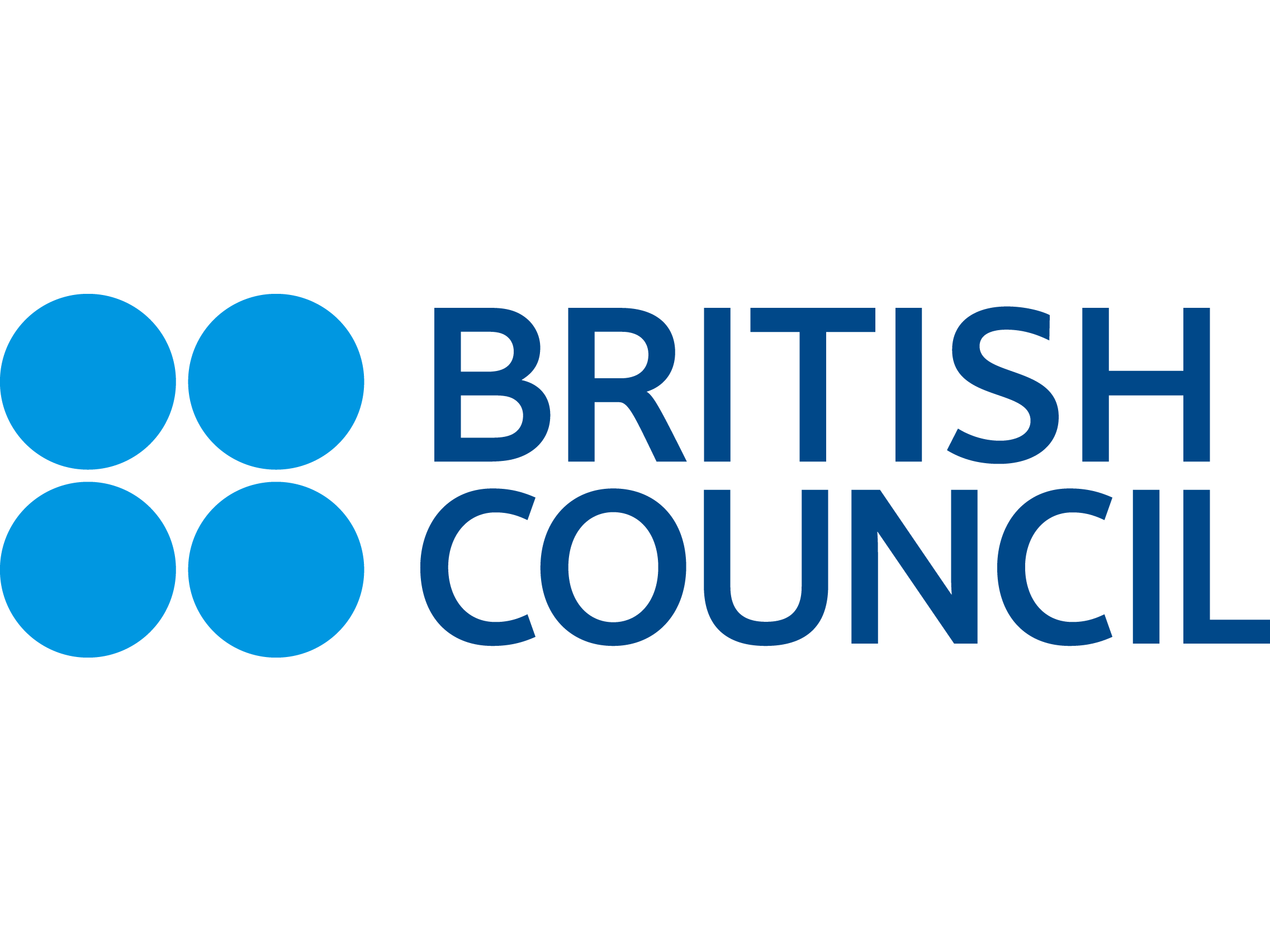 Škole za 21. vijek
Ostale mogućnosti
Micro:bit može služiti kao kocka (sa nivoima po Blumu: zapamti, objasni, primijeni, analiziraj, vrednuj, kreiraj)
Pitanja se projektuju na platnu, učenik protrese micro:bit i nasumično izvuče broj pitanja
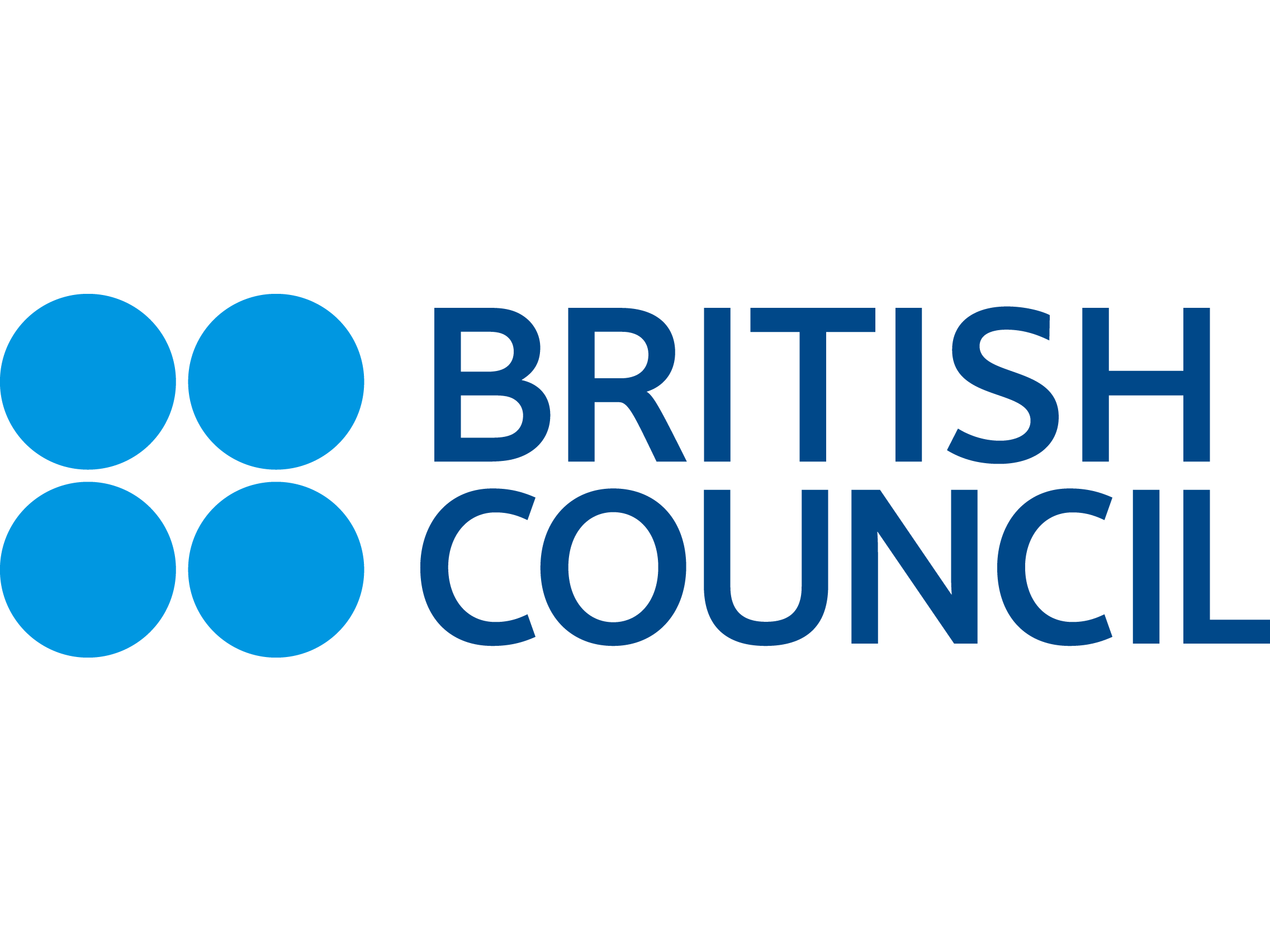 Škole za 21. vijek
Šta još?
Učimo sa našim učenicima, broj ideja može biti neograničen
Naš mali angažman je značajan za učenike
Demistifikujemo proces kodiranja
Stvoriti bazu kodova za nastavnike
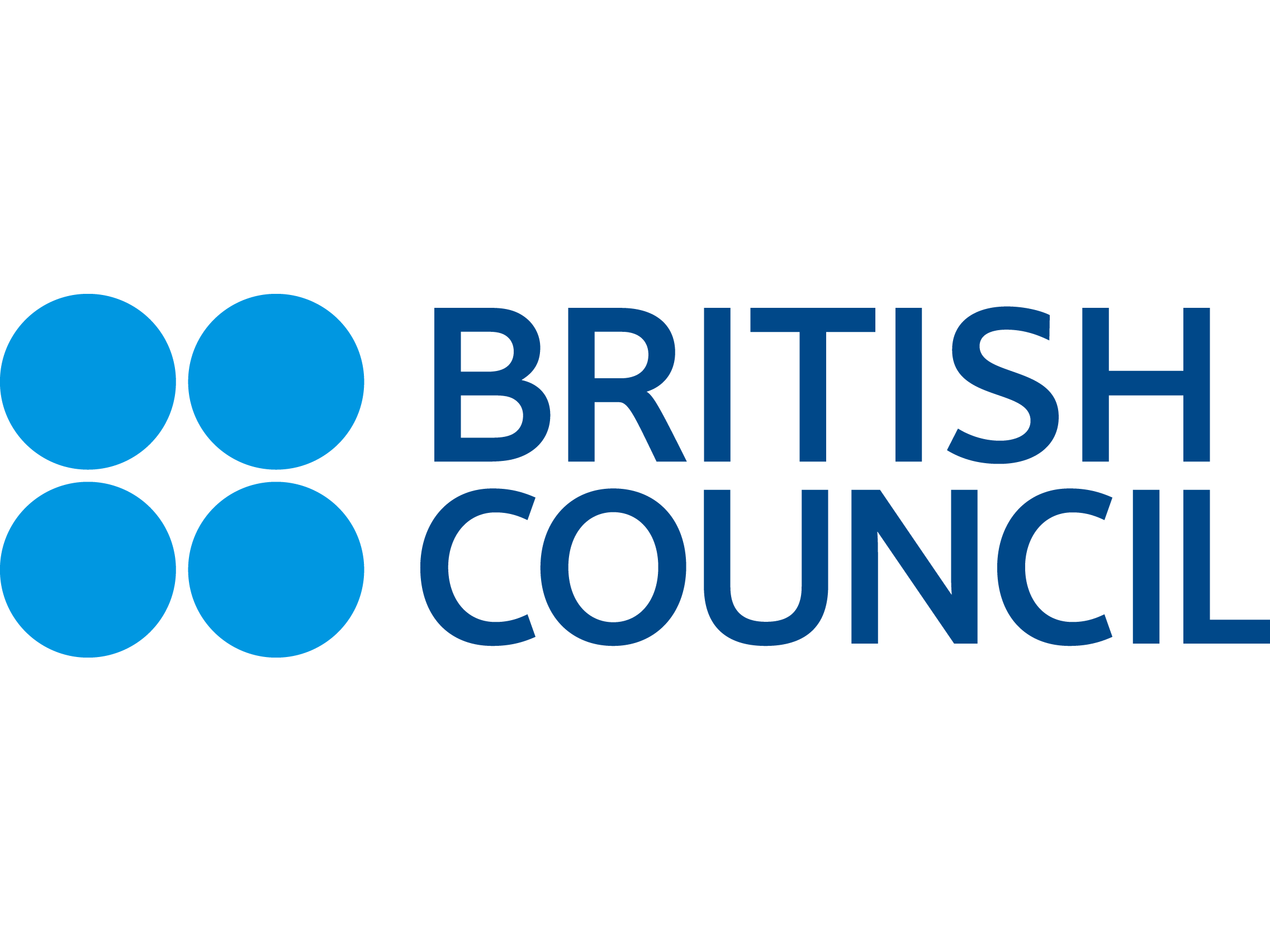 Škole za 21. vijek
Zaključak
Pomoću micro:bit-a osposobljavamo učenike da kritički misle i rješavaju probleme
Povezujemo više predmeta
Motivišemo učenike
Omogućavamo im da lakše usvajaju znanja
Časove činimo zanimljivijim
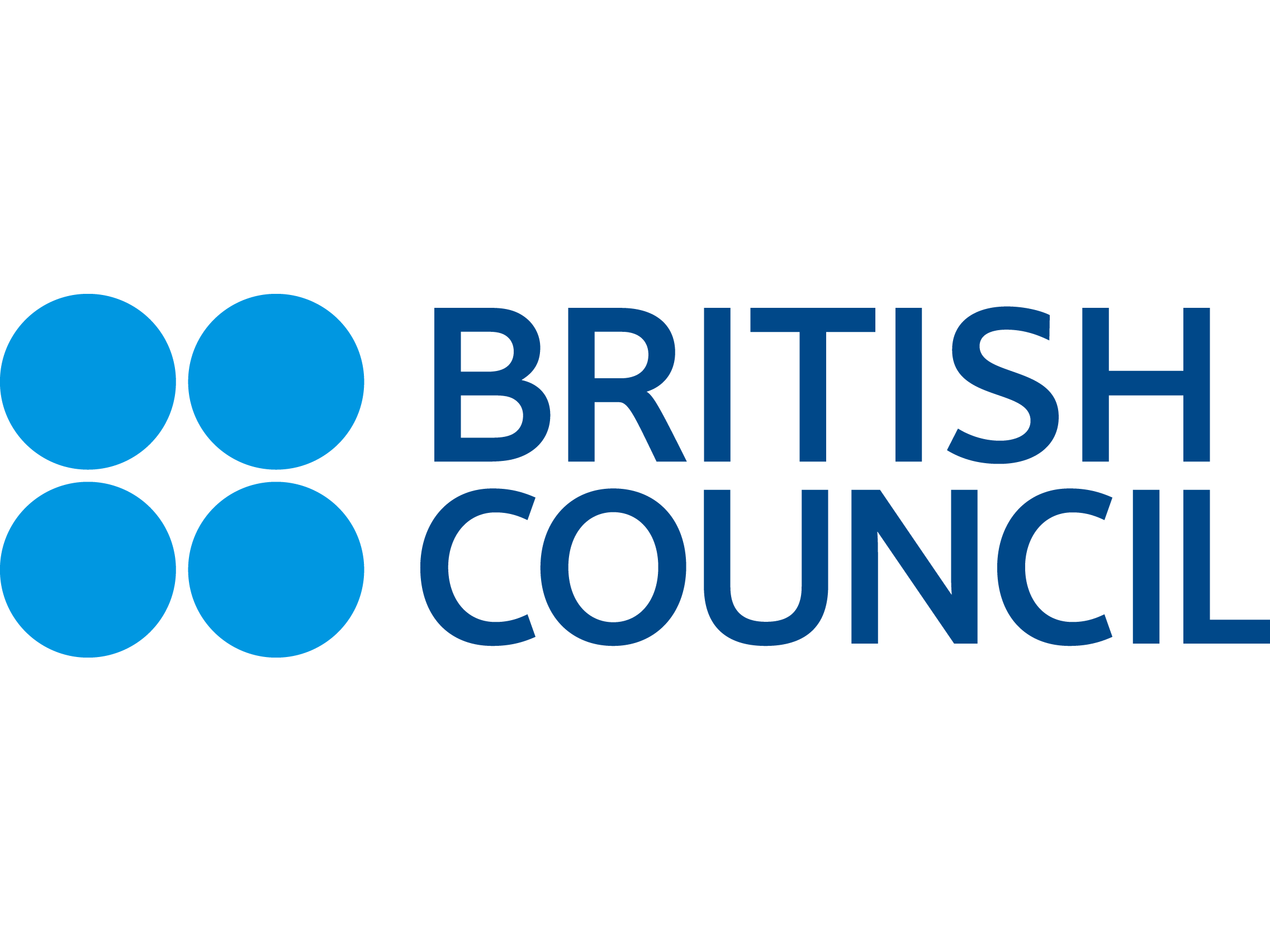 Škole za 21. vijek